Lire pour faire: J’apprends à lire une fiche de fabrication.

Le thaumatrope araignée
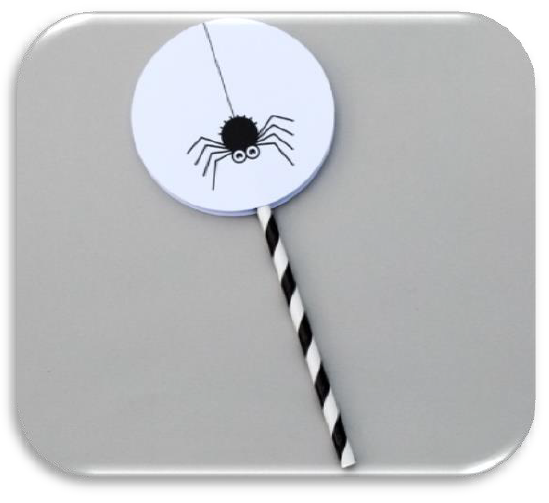 Le matériel:
un compas
une paille
une feuille blanche
de la colle
des ciseaux
un crayon à papier
une gomme
La fabrication:
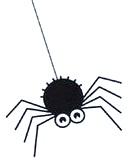 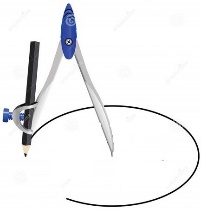 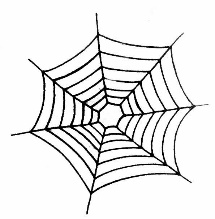 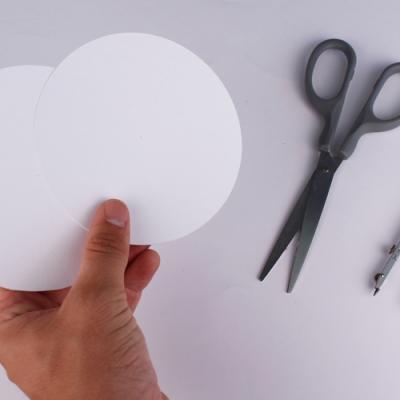 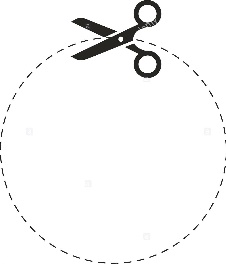 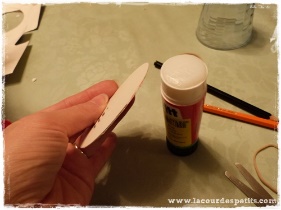 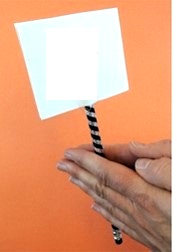 FICHES aide
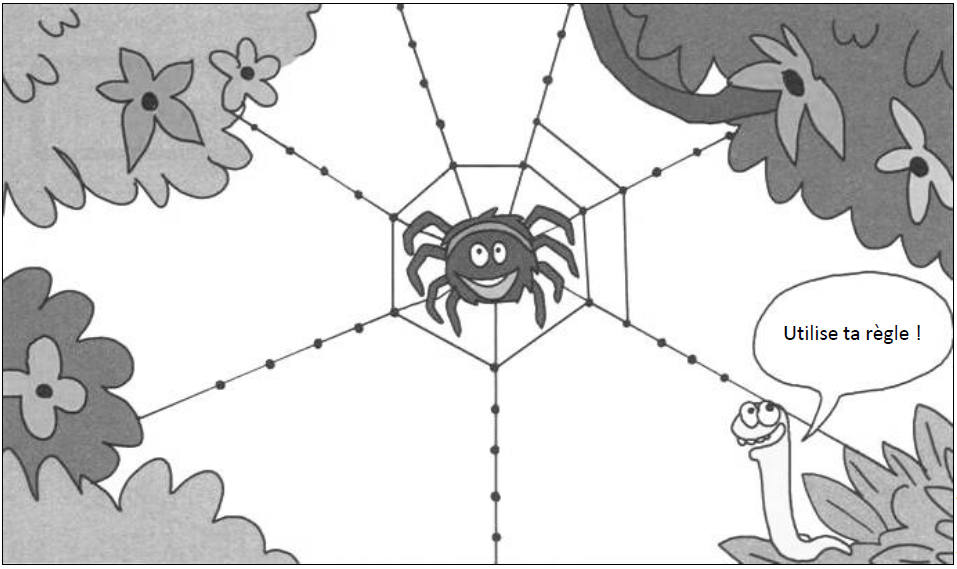 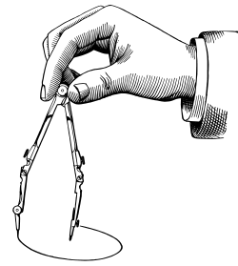 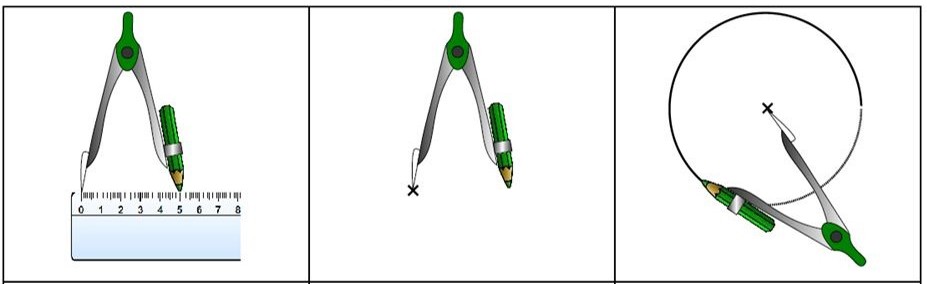 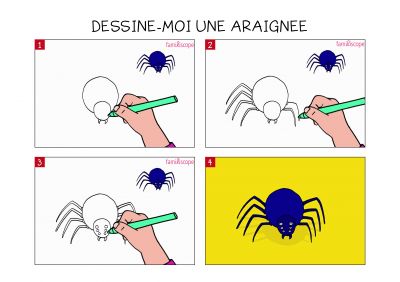